Mut’s present
Vocabulary
They have got good presents.



She has got a red jumper.




He has got a new cricket bat.
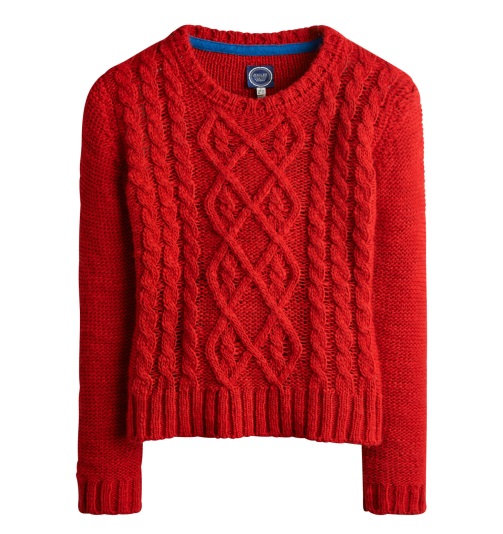 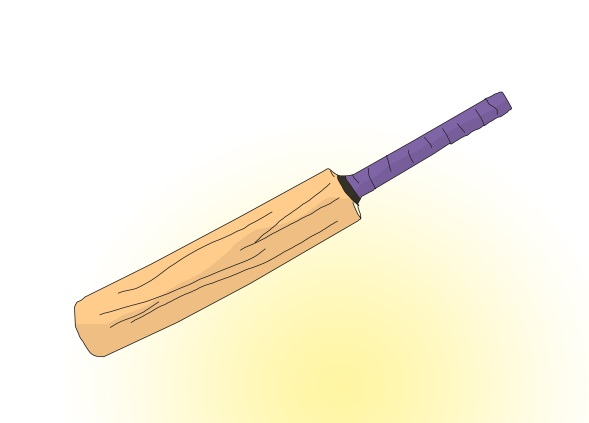 Mut has got an old bone and a small blanket.





Mut has got a basket.
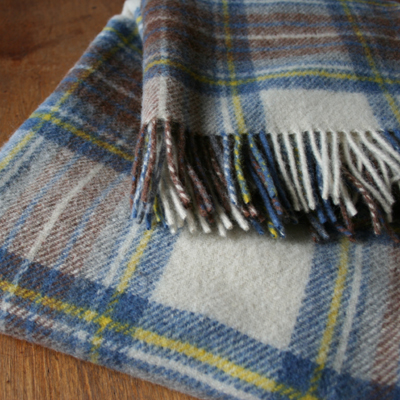 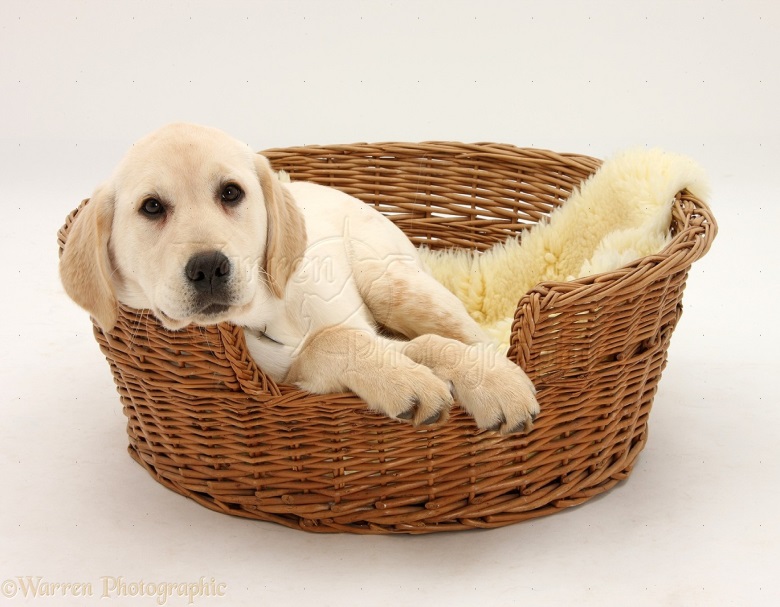 COLOURS
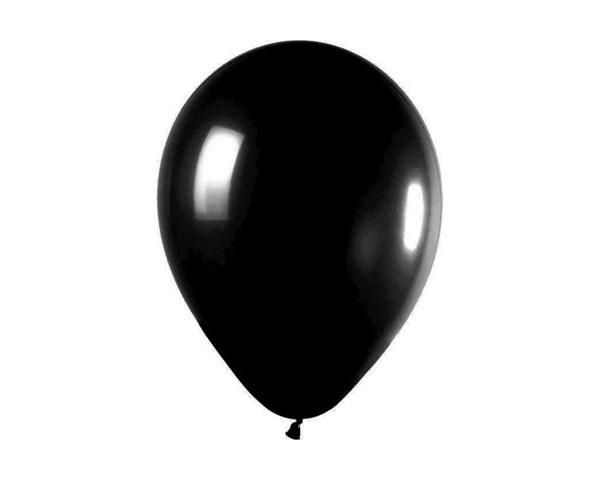 black




white



grey
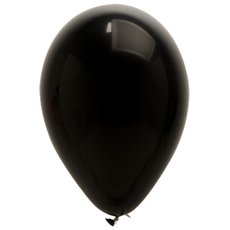 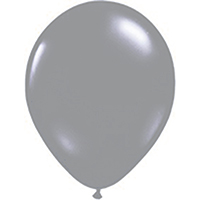 red



purple



pink
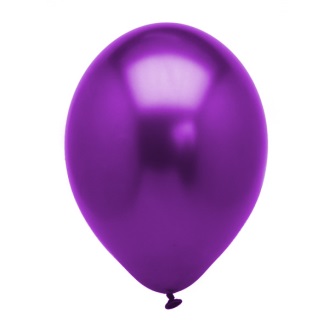 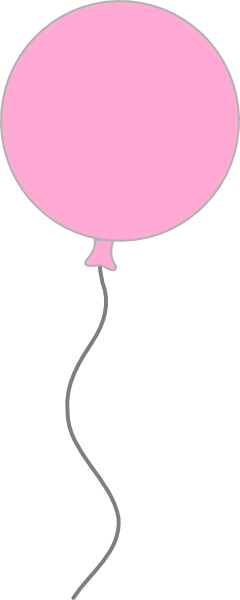 brown



beige



orange
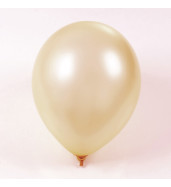 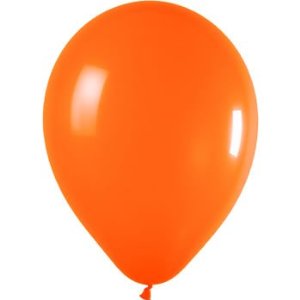 yellow



blue



green
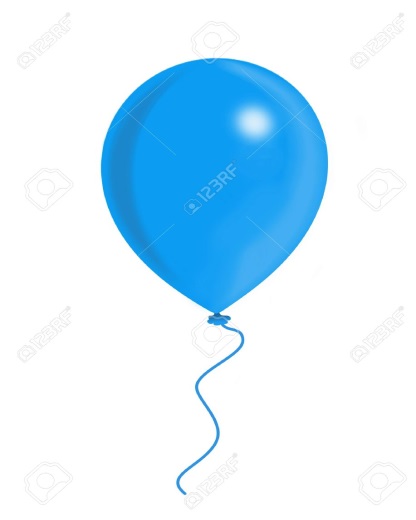 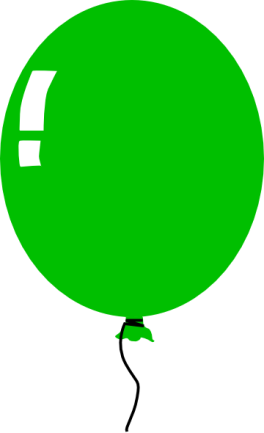